La génétique des populations
Génétique mendelienne
La génétique des populations
Aa    x     Aa
aa AA aa AA aa aaAa  Aa  Aa Aa Aa Aa Aa Aa Aa Aa Aa Aa Aa Aa Aa aa AA…..
aa AA aa AA aa aaAa  Aa  Aa Aa Aa Aa Aa Aa Aa Aa Aa Aa Aa Aa Aa aa AA…..
Croisements orietés
X
Croisements aléatoires entre tout les individus de la population
¼ A/A  ½ Aa  ¼ aa
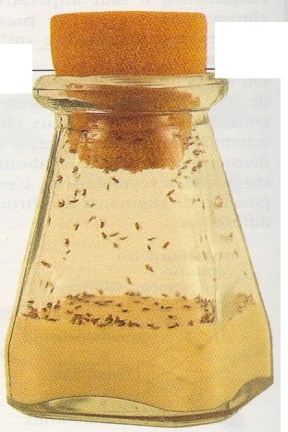 ؟A/A  ؟ Aa  ؟ aa
Population naturelle
Population medelienne
La génétique des population

Il s’agit de l’étude de la génétique à une grande échelle,
Elle permet d’étudier la variation des fréquences des gènes dans une population 
Préciser les facteurs de l’évolution des espèces
décrire la structure génétique d’une population en un temps donné 
prévoir l’évolution de cette structure dans le temps en fonction des forces qui s’exercent sur la population
calcul les fréquences alléliques et génotypiques d’une population 

les conditions qui permettent à une population d’être en équilibre. la loi d’équilibre de Hardy-Weinberg 

et les forces qui agissent sur cette équilibre : Mutations, Migration, Sélection et dérive.
I- notion de population et de pool génétique
1- Exemples de quelque populations  au Maroc
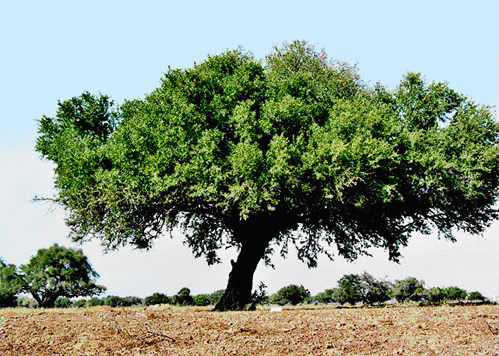 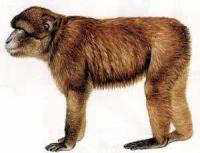 Macaca sylvanus
L’arganier
les forêts du Moyen Atlas
Espèce endémique du Sud-Ouest marocain
La population
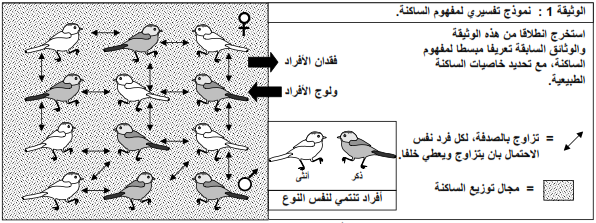 Perte d’individus
dynamique
Gain d’individus
Individus de même espèce
La population est un ensemble d’individus de la même espèce occupant un territoire bien déterminé et interféconds entre eux
2- Caractéristiques d’une population
Un pool génique
AA
AA
AA
Aa
aa
aa
Aa
AA
AA
Aa
AA
Aa
aa
La somme de tous les génotypes individuelles pour chaque gène..
Un polymorphisme
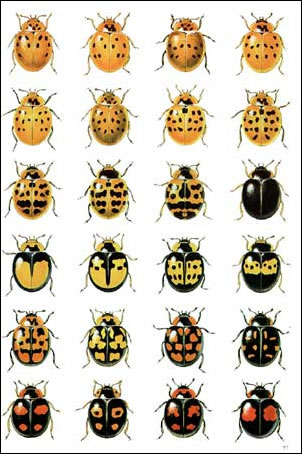 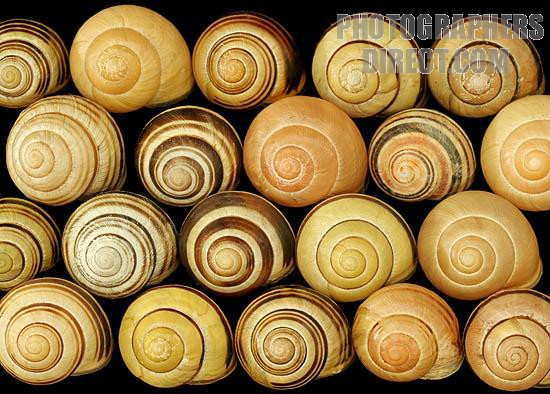 Un polymorphisme moléculaire
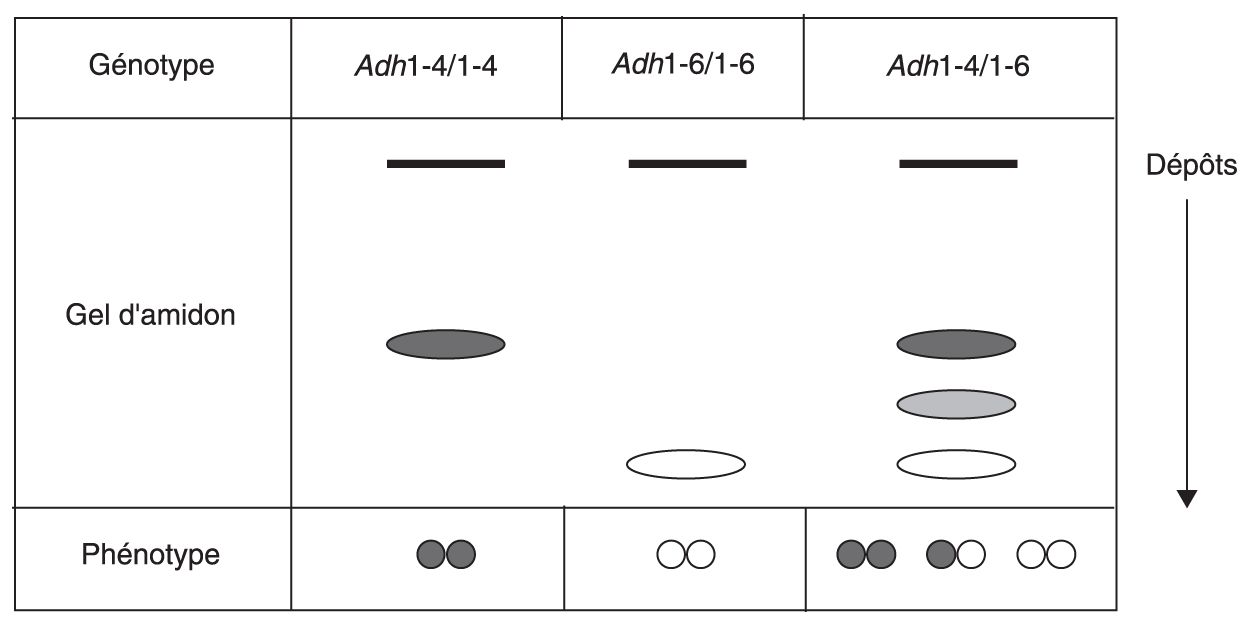 Alcool déshydrogénase  du Zea Mais
Calcul des fréquences phénotypiques génotypiques et alléliques
Soit la populations  hypothétiques suivante de 13 individus
AA
AA
AA
Aa
AA
aa
aa
Fréquences phénotypiques
Aa
AA
Aa
Fréquence d’un phénotype= Nbr d’individus ayant ce phénotype/ Nbr totale des individus
AA
Aa
aa
f [A] = 10/13 = 0,77
f [a] = 3/13 = 0,23
Fréquences génotypiques
Fréquence d’un génotype= Nbr d’individus ayant ce génotype/ Nbr totale des individus
AA
AA
AA
Aa
AA
f(AA) = D = 6/13 
f(Aa) = H = 4/13 
f(aa) = R = 3/13
aa
f(AA) + f(Aa) +  f(aa) = 1
aa
Aa
AA
Aa
AA
Aa
aa
Fréquences alléliques
Fréquence d’un allèle= Nbr de l’allèle en question dans la population/ Nbr totale des allèles
Nbr totale des allèles= 2N    ( avec N nbr des individus de la population)
2 méthodes:
1er méthode: calcule à partir du nombre des génotypes
Exemple pour l’allèle A:
6 individus  ayant un génotype AA  donc : 6 x 2 = 12A
4 individus  ayant un génotype Aa  donc : 4 x 1 = 4A
)/(2x13)  = 0,62      f(A)=p= ((2x6) +4
Fréquence d’un allèle=2 x Nbr des Homozygotes dans la population+ Nbr des  Hétérozygotes
2 N
De la même façon :f(a)=q= ((2x3)+4)/(2x13)=0,38
f(A)+f(a) = p+q = 1
2eme méthode: calcule à partir des fréquences génotypiques
Pour l’allèle A:
De la même façon pour l’allèle a :
f(A)=p= ((2x6) + 4)/ 2N
           = (2x6)/2N  + 4/2N
           = 6/N   + ½  4/N
           = f(AA) + ½ f(Aa)
 f(A)=p = D + H/2
f(a) = q= f(aa)+ f(Aa) / 2 = R + H/2
f(A) + f(a) = p+q = 1
La loi d’équilibre de Hardy-Weinberg
loi établie pour une population théorique idéale
La notion d'équilibre dans le modèle de Hardy-Weinberg est soumise aux hypothèses/conditions suivantes :
La population est panmictique (les couples se forment au hasard (panmixie), et leurs gamètes se recontrent au hasard (pangamie)). 

La population est "infinie"

Il ne doit y avoir ni sélection, ni mutation, ni migration (pas de perte/gain d'allèle). 

Les générations successives sont discrètes (pas de croisement entre générations différentes).
un l’exemple
Soit une population (P0) de H-W constituée de 1661 individus réparties comme suit:
 598 individus de génotype RR
 797 individus de génotype Rb
 266 individus de génotype bb
Calculons les fréquences génotypiques et alléliques  deux générations successives
Fréquences génotypiques dans la population P0
f(RR)=D0 = 598/ 1661 = 0,36
f(Rb) =H0= 797 / 1661 = 0,48
f(bb) =R0= 266 / 1661 =  0,16
Fréquences alléliques dans la population P0
f(R) =p0=  D0 + H0/2  = 0,6 
 f(b) =q0 = R0 + H0/2 =  0,4
Fréquences génotypiques dans la population P1 issus des croisements entre individus de P0
⃝
↗
⃝
Fréquences génotypiques dans la population P1
D1= D0
H1 = H0
R1 = R0
f(RR) =D1= p02  = 0,6 x 0,6 = 0,36
 f(Rb) = H1=2p0q0 = 2 x 0,24 = 0,48
 f(bb) = R1=q02 = 0,4 x 0,4 = 0,16
Fréquences alléliques dans la population P1
p1 = p0
 q1 = q0
f(R) = p1 = D1 + H1/2  = 0,6
f(b) = q1 = R1 + H1/2  = 0,4
Dans une population qui satisfait toute les conditions  de la  population théorique idéale les fréquences alléliques et génotypiques restent stables de génération en génération. On dit que la population est en équilibre de Hardy-Weinberg
Application et utilisation du modèle de Hardy-Weinberg
Test de l'équilibre
Une question centrale est de savoir si la loi de H-W établie pour une population théorique idéale s'applique également aux populations naturelles
Le principe du test:
calcul des fréquences alléliques réelles parmi les N individus échantillonnés
                          soit p= f(A) et q = f(a)

 calcul des effectifs génotypiques attendus dans une population théorique idéale qui aurait le même effectif et les mêmes fréquences alléliques que la population étudiée soit:                          AA = p2x N;     Aa = 2 pq xN;        aa = q2xN

 comparaison des effectifs observés et des effectifs par un test statistique du Chi Deux
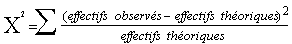 la valeur X2 est comparée à une valeur seuil, lue dans une table X2 en fonction de 2 paramètres : 
un risque a choisi par l'utilisateur qui est en général 5% 
un nombre de degrés de liberté ddl  (ddl= le nombre de génotypes - nombre d'allèles)
[Speaker Notes: Une question centrale est de savoir si la loi de Hardy-Weinberg établie pour une population théorique idéale s'applique également aux populations naturelles. Cette loi s'appuie en effet sur un raisonnement probabiliste, ne s'applique en théorie qu'à des populations d'effectif infini, et suppose remplies toute une série de conditions qui ne sont jamais respectées dans la nature (absence de mutation, migration, sélection). L'application de la loi de Hardy-Weinberg, peut être vérifiée pour des caractères codominants, pour lesquels le calcul des fréquences alléliques est possible. C'est le test de l'équilibre.]
si X2 calculé est inférieur à X2 seuil ;on conclue que la population suit la loi de Hardy-Weinberg, donc équilibre 

 si X2 calculé est supérieur à X2 seuil, on conclut que la population ne suit pas la loi de Hardy-Weinberg avec un risque a = 5% de se tromper.
Un exemple:
Chez l'homme, le groupe sanguin MN est déterminé par un gène à deux allèles codominants M et N, ce qui permet d'attribuer un génotype à chaque individu échantillonné, puis d'estimer les fréquences alléliques dans la population. Une étude portant sur 730 aborigènes australiens a donné les résultats suivants :
                               22 MM           216 MN          492 NN
1- Calcul des fréquences p et q des allèles M et N: 
                    p = (22 + 1/2 x 216) / 730 = 0,178 pour l'allèle M
                    q = 492 + 1/2 x 216) / 730 = 0,822 pour l'allèle N.
2- Calcul des effectifs théoriques attendus des différentes catégories génotypiques: 
                    MM =p2     x 730 = (0,178)2 x 730 = 23,1
                          MN =2pq x 730 = (2 x 0,178 x 0,822) x 730 = 213,6
                         N N= q2 x 730 = (0,822)2 x 730 = 493,2
3- Test du Chi deux:
              X2 = (22-23,1)2/23,1 + (216-213,6)2/213,6 + (492-493,2)2/493 = 0,083
degré de liberté = 3-2=1
χ²
La valeur de la statistique X2 étant très inférieure à la valeur seuil,
  la population d'aborigènes australiens est à l'équilibre de H-W
Les pressions évolutives:
les forces qui agissent sur équilibre H-W :
 Mutations
 Migration
 Sélection naturelle
Dérive génétique
Effet des mutation sur l’évolution des populations
Soit une population constituée de : 
3 individus de génotype AA
5 individus de génotype Aa
2 individus de génotype aa
Mutation : transforme l’allèle A en a chez les individus AA
Effet des mutation sur l’évolution des populations
Soit une population constituée de : 
2150 individus de génotype AA
1240 individus de génotype Aa
610 individus de génotype aa
Mutation : transforme l’allèle A en a chez les individus AA
[Speaker Notes: Les mutation ont un effet sur les populations constitués par un faible nombre d’idividus
Mutations sont rares 10-6 sont effet n’apparait sur la population qu’apres plusieurs générations et accumulation de mutations qui fot apparaitres de nouveau allèles et par la suite diversité du pool genetique de la population
Taux de mutation]
Sélection naturelle
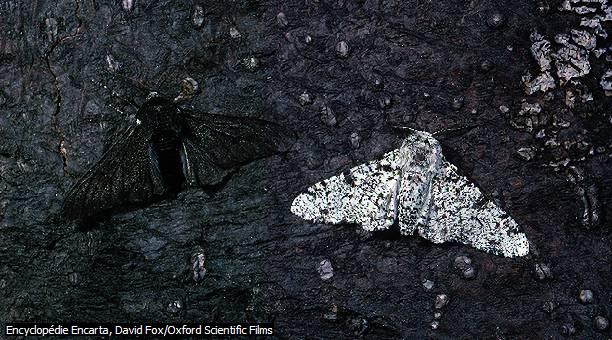 La phalène du Bouleau (Biston betularia ) existe naturellement  deux formes interfécondes :
-une forme  claire [typica], (cc) 
- une forme  noire (carbonaria] (Cc ou CC ).
phénotypes  dus à  un seul gène comportant deux allèles:  C dominant et c récessif
[Speaker Notes: La phalène du Bouleau (Biston betularia) est un papillon de nuit d’environ 15 mm de long, dont les principaux prédateurs sont les oiseaux. Il  existe naturellement  deux formes interfécondes :
-une forme  claire [typica], 
- une forme  noire (carbonaria]. Les phénotypes sont en page 110 de votre livre]
Sélection naturelle
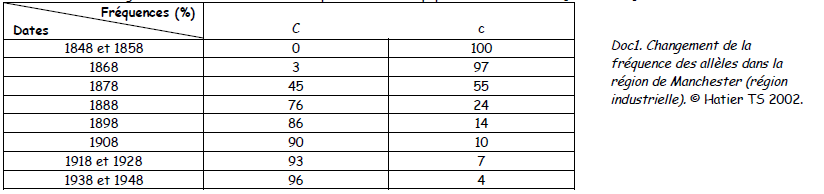 Sélection naturelle
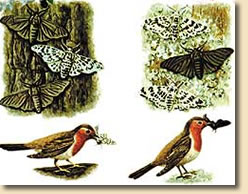 L’ÉVOLUTION DES POPULATIONS
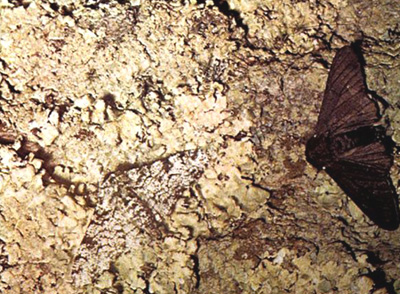 Sélection naturelle
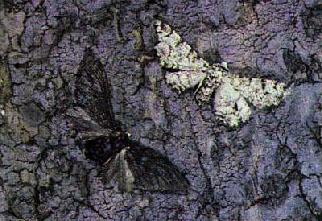 Sélection naturelle
les papillons qui échappent le mieux aux prédateurs sont les formes sombres dans un environnement pollué et les formes claires dans un milieu naturel.
[Speaker Notes: les phénotypes (c’est-à-dire les individus) sont soumis aux contraintes de l’environnement, à une sélection naturelle. Dans le cas des Phalènes, l’homochromie est une réponse adaptative à la pression des prédateurs. Elle favorise la survie de la forme sombre ou claire en fonction des variations du milieu de vie. Sachant que le phénotype est induit par le génotype, les Phalènes les mieux adaptées à un environnement vont transmettrent leurs gènes à leurs descendants. Exemple, en l’absence de pollution, les individus du phénotype sombre sont éliminés et ne se reproduisent donc pas. Leur génotype tend à disparaître. Ainsi la sélection naturelle influence indirectement le patrimoine génétique d’une espèce.]
Sélection naturelle
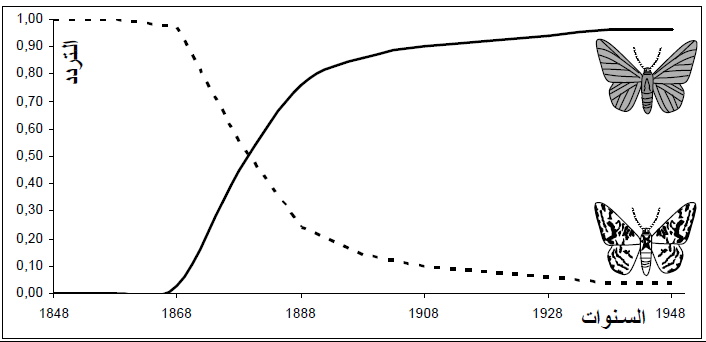 Fréquences 
Alléliques
années
Sélection naturelle
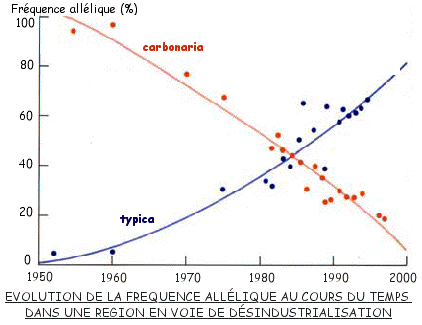 Dérive génétique
Modifications dues au hasard
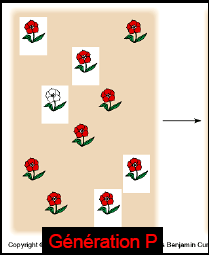 5 fleurs se reproduisent…
Dérive génétique
Effet d’étranglement
Effet fondateur
Modifications dues au hasard
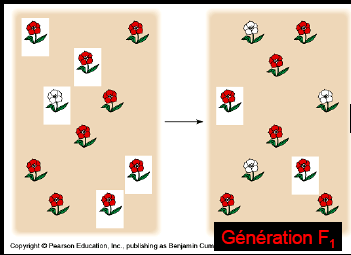 2 fleurs se reproduisent
Dérive génétique
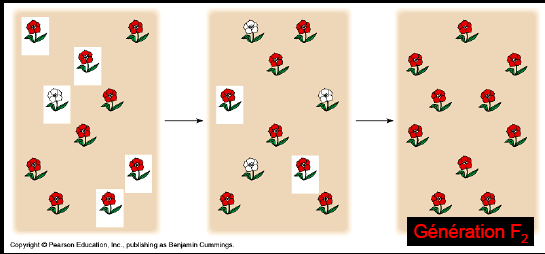 Dérive génétique
1- Effet d’étranglement
Désastre causé par un changement soudain
(catastrophe ou intervention de l’homme)
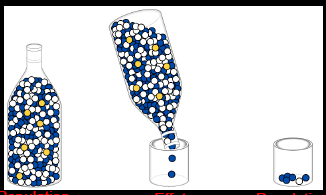 Population d’origine          Effet d’étranglement                 Population survivante
population 1
individus fondateurs
croissance des populations
individus fondateurs
population 2
population initiale
Dérive génétique
2- Effet fondateur
Des individus (isolés de leur population d’origine) peuvent s’implanter et former une nouvelle population dont le patrimoine génétique ne sera pas représentatif de la population d’origine.
Dérive génétique
Evolution de la fréquence d’un allèle pour 10 populations de 20 individus
Evolution de la fréquence d’un allèle pour 10 populations de 1000 individus
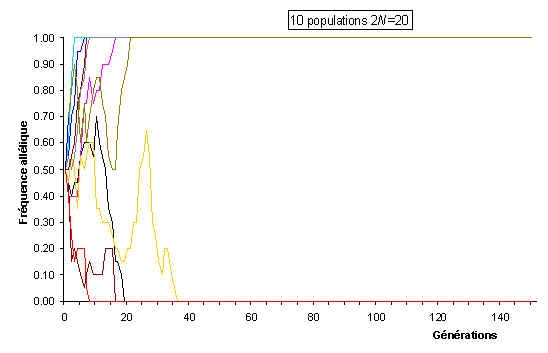 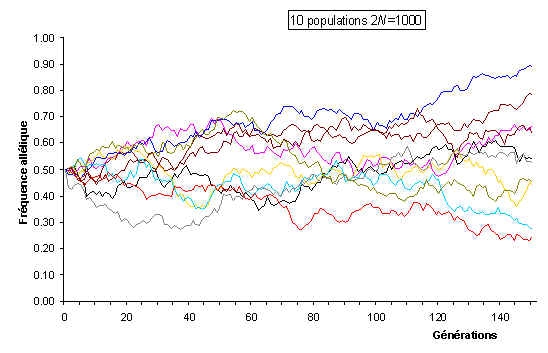 Lorsque la fréquence de l’allèle est de zéro, il disparaît de la population ; lorsqu’elle est égale à un, l’allèle est fixé.
La migration
Migration unidirectionnelle
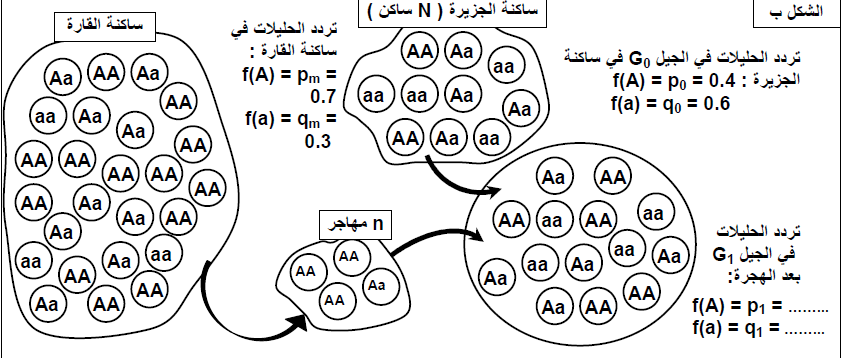 Île
continent
Fréquences alléliques avant migration
migrants
0,53
0,46
La migration
Migration multidirectionnelle
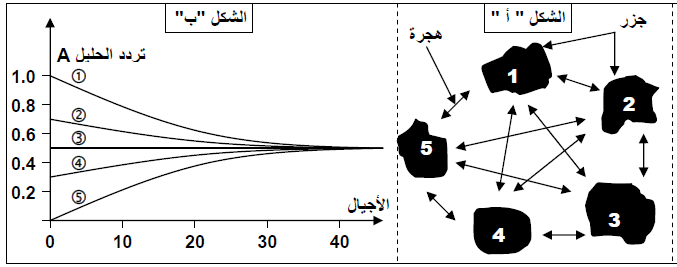 îles
migration
Fréquence de l’allèle A
génératios
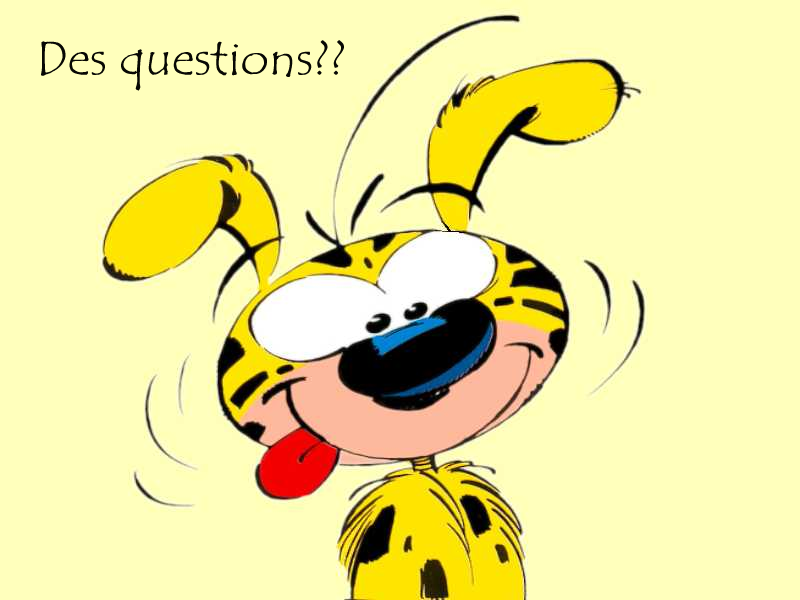 L’ÉVOLUTION DES POPULATIONS
LES VARIATIONS GÉNÉTIQUES
Anémie falciforme et paludisme
Pour illustré cette loi de référence dans la génétique des populations, prenant l’exemple d’un gène à deux allèles et intéressons nous à la relation entre les fréquences génotypiques et alléliques entre deux générations successives
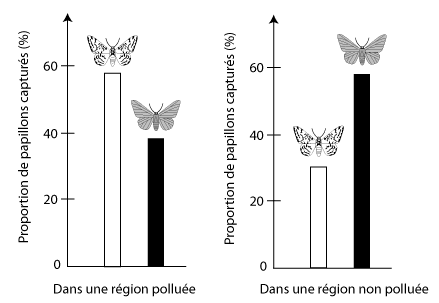 Soit une population de H-W constituée de 500 plantes réparties comme suit:
20 à pétales blanches
480 à pétales rouges
L‘allèle R dominant 
L’allèle b récessif
Calculons les fréquences génotypiques et alléliques  deux générations successives
Calculons les fréquences génotypiques et alléliques  deux générations successives
Génération G0
Fréquece du génotype bb est : f(bb)= 20/500 = 0,04
Puisque la population suit la loi H-W , la fréquence de l’allèle b 
           fréquence génotype bb     f(bb) = q02 = 0,04
           fréquence de l’allèle b        f(b) = q0 = √0,04 = 0,2
Puisque p0+q0=1
                                       P0 = 1 – q0            fréquence de l’allèle R     P0 = f(R) = 1 – 0,2 = 0,8                                                                   
           fréquence génotype RR   f(RR) = p02 = (0,8)2 = 0,64
           Fréquence génotype Rb   f(Rb) =2p0q0 = 2 x 0,2 x 0,8 = 0,32